2022-10-14
Användarforum  Stöd och behandling
Innan vi börjar….
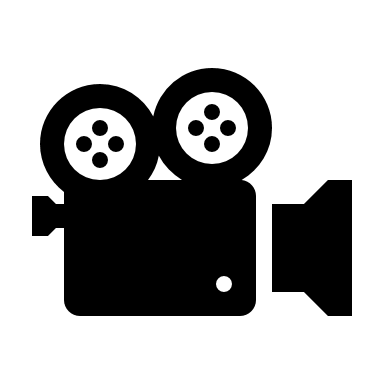 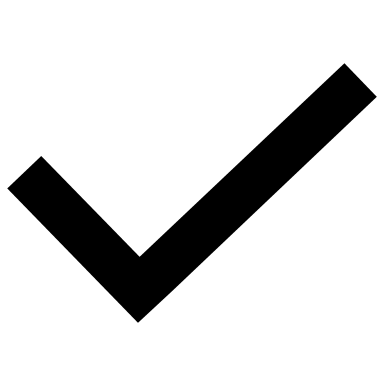 Stäng av er kamera
Var med i chatten.
Se till att din mikrofon är avstängd, förutom när du vill säga något.Om du vill prata, glöm inte att inleda med att presentera dig med namn samt region. 
Användarforumet spelas in och läggs på Förvaltningens informationssida
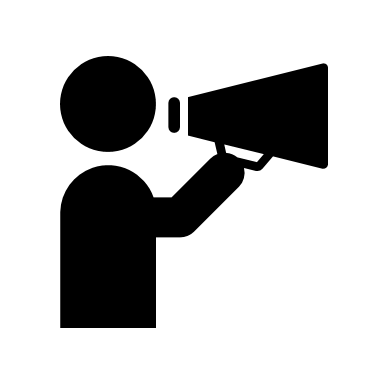 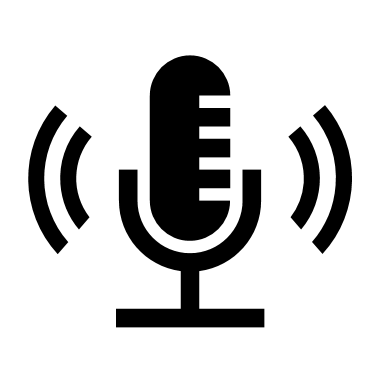 Syfte: Koordinera och samla in behov samt kanal för informations- och erfarenhetsutbyte
Förvaltningen informerar
Teknikinformation
Aktuella ämnen
Support
På gång i regionerna
Sprintdemo vs Beta-version
Gemensam utveckling av utbildningsmaterial
Anmälda frågor 
Sammanfattning av dagens användarforum
Kommande användarforum
3
Agenda
Förvaltningen informerar
Teknikinformation
Aktuella ämnen
Support
På gång i regionerna
Sprintdemo vs Beta-version
Gemensam utveckling av utbildningsmaterial
Anmälda frågor 
Sammanfattning av dagens användarforum
Kommande användarforum
4
Teknikinformation
Stöd och behandling ansluter till ny autentiseringstjänst, mobilt SITHS e-id, den 18 oktober 2022
Information om driftmiljön
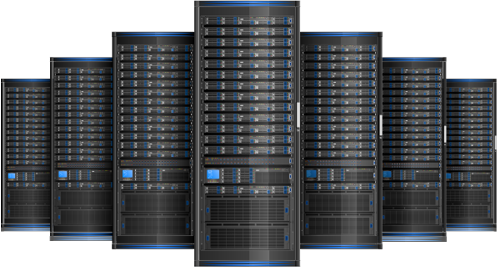 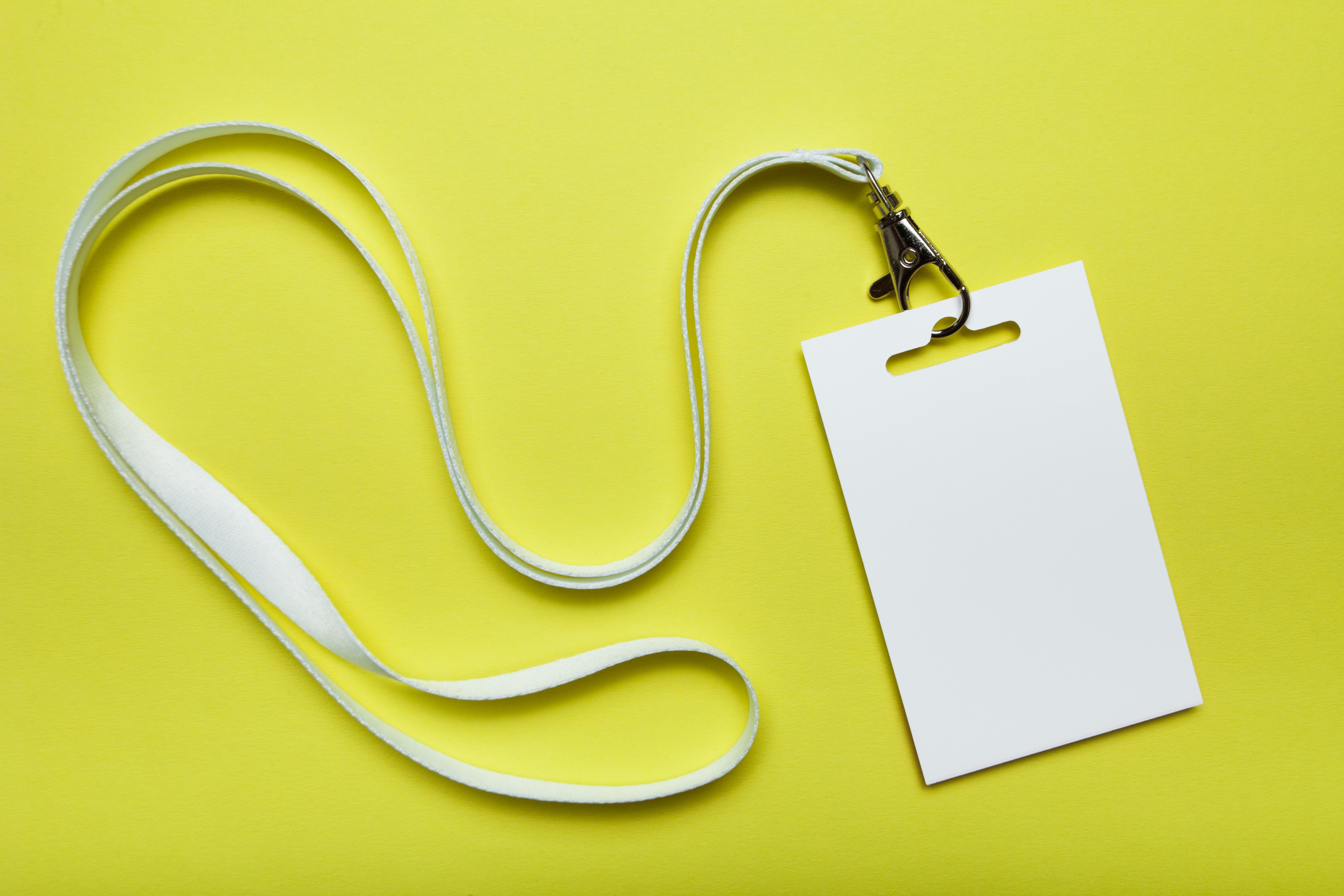 BY-NC
5
Teknikinformation
Stöd och behandling ansluter till ny autentiseringstjänst, mobilt SITHS e-id, den 19 oktober 2022
Liknar ett mobilt bank-id men för SITHS
Hur många av er har hört talas om detta hemma i er region?
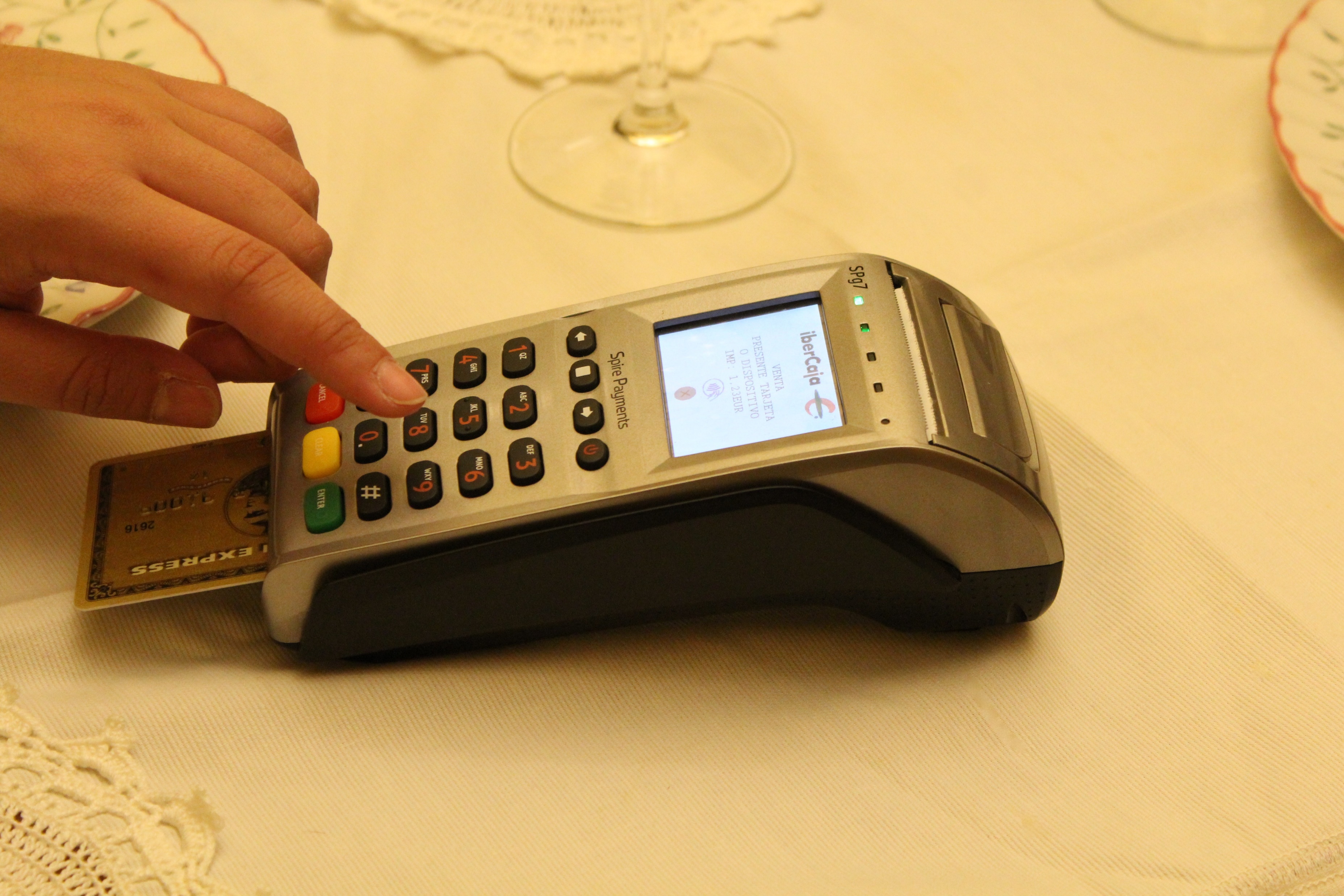 6
Teknikinformation
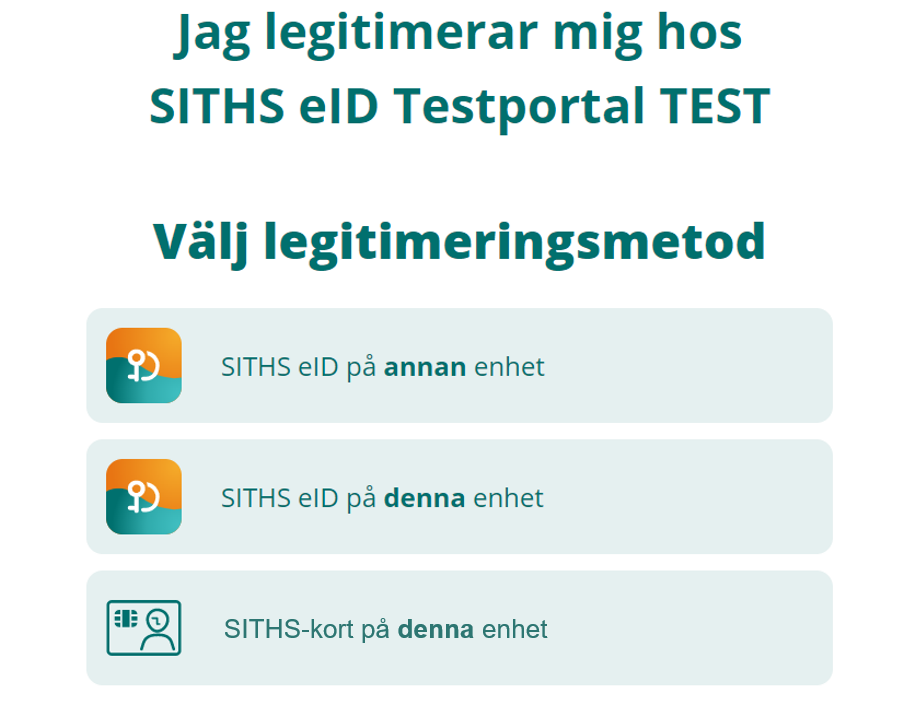 7
Teknikinformation
2021-12-06 gick Stöd och behandling över till en ny och mycket mer robust driftmiljö
	- Dubbla s k produktionskluster i geografiskt åtskilda datahallar
	- Båda produktionsklustrena är tillgängliga samtidigt vilket ökar prestandan och 	kapaciteten
	- Den 5 och 6 oktober gjordes uppgraderingar av infrastrukturen, det ena 	produktionsklustret togs ur drift för uppgradering och alla användare lotsades 	över till det andra klustret
	- Inga incidenter gällande applikationsdriften sedan 2021-12-06
8
Agenda
Förvaltningen informerar
Teknikinformation	
Aktuella ämnen
Support
På gång i regionerna
Sprintdemo vs Beta-version
Gemensam utveckling av utbildningsmaterial
Anmälda frågor 
Sammanfattning av dagens användarforum
Kommande användarforum
9
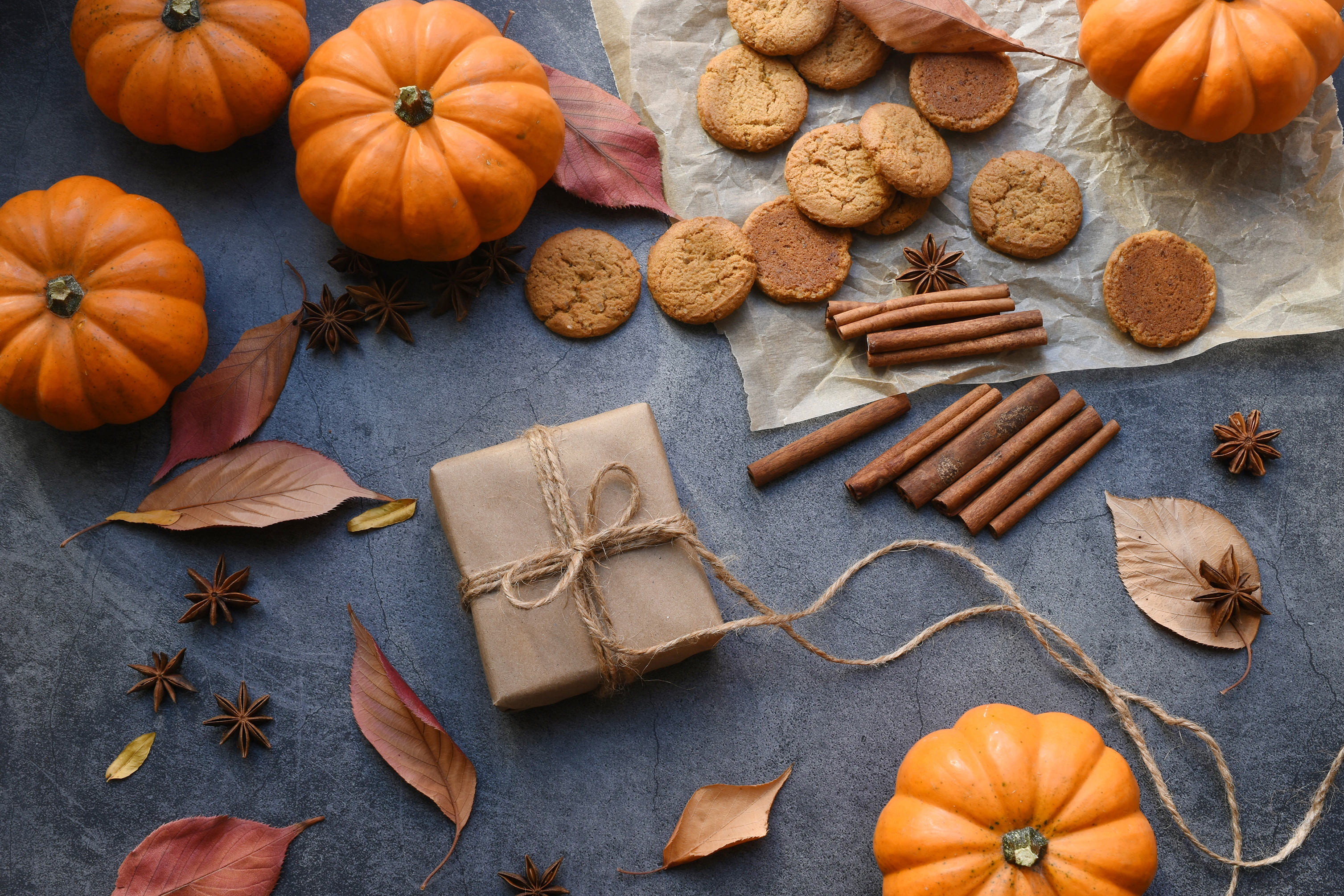 Aktuella ämnen
Sprintdemo 4:
Återkopplingsformuläret öppet till och med 28 oktober

Byte av logga o text i huvud och fot 

Min vårdplan - ägarskap och support/förvaltning/vidareutveckling
10
Agenda
Förvaltningen informerar
Teknikinformation	
Aktuella ämnen
Support
På gång i regionerna
Sprintdemo vs Beta-version
Gemensam utveckling av utbildningsmaterial
Anmälda frågor 
Sammanfattning av dagens användarforum
Kommande användarforum
11
Support
12
Agenda
Förvaltningen informerar
Teknikinformation	
Aktuella ämnen
Support
På gång i regionerna
Sprintdemo vs Beta-version
Gemensam utveckling av utbildningsmaterial
Anmälda frågor 
Sammanfattning av dagens användarforum
Kommande användarforum
13
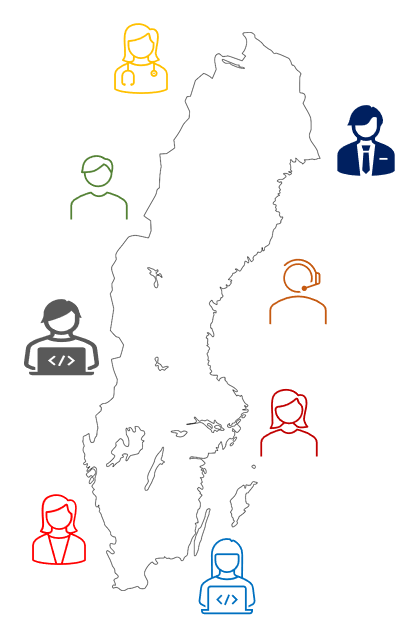 På gång i regionerna
Vad är på gång i regionerna just nu?
ORDET ÄR FRITT!
14
Agenda
Förvaltningen informerar
Teknikinformation	
Aktuella ämnen
Support
På gång i regionerna
Sprintdemo vs Beta-version
Gemensam utveckling av utbildningsmaterial
Anmälda frågor 
Sammanfattning av dagens användarforum
Kommande användarforum
15
Sprintdemo vs Beta-version
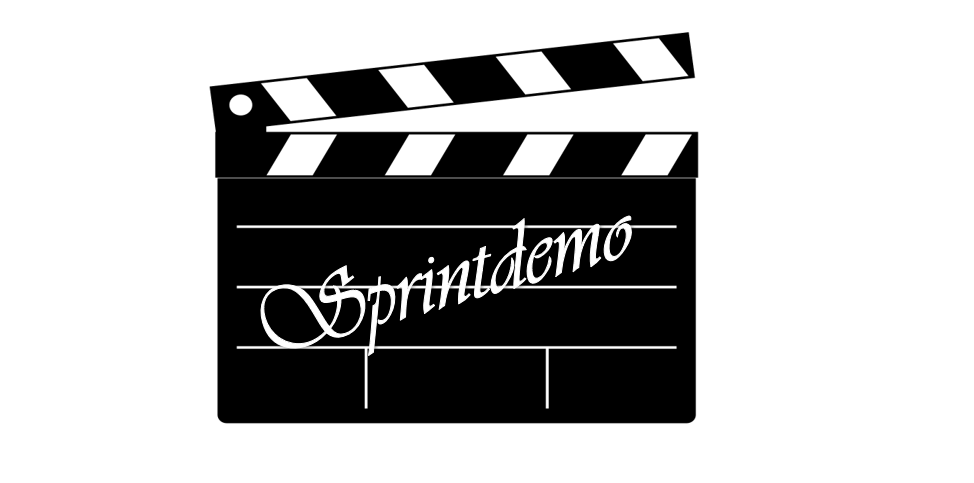 Sprintdemo 
spelas in och publiceras löpande under utvecklingsprocessens gång 
är nästan uteslutande enbart skisser som visas (tidigt i utvecklingsprocessen)
möjlighet att påverka utvecklingsprocessen och komma med input som kan realiseras utan större kostnader
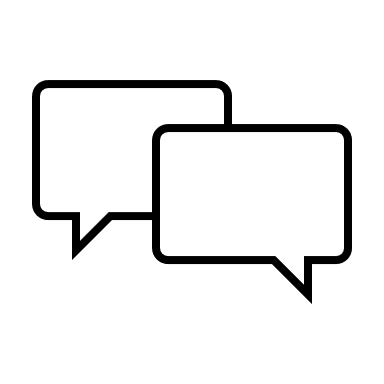 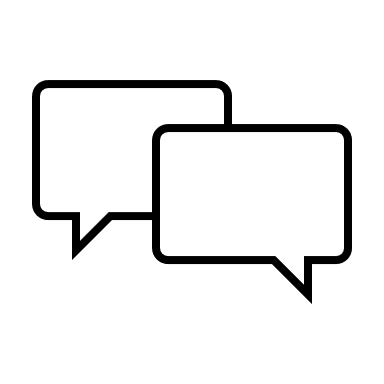 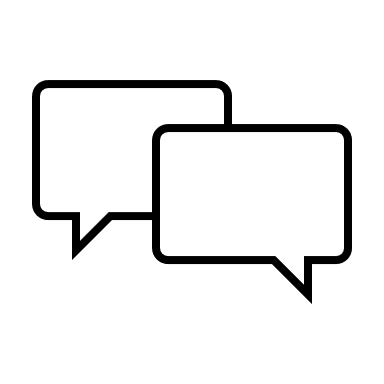 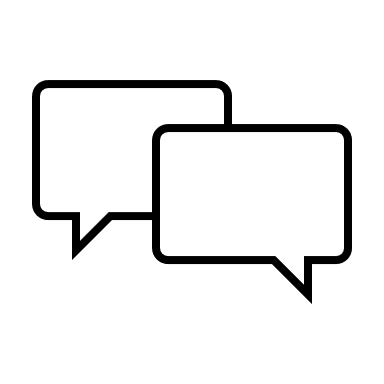 16
Sprintdemo vs Beta-version
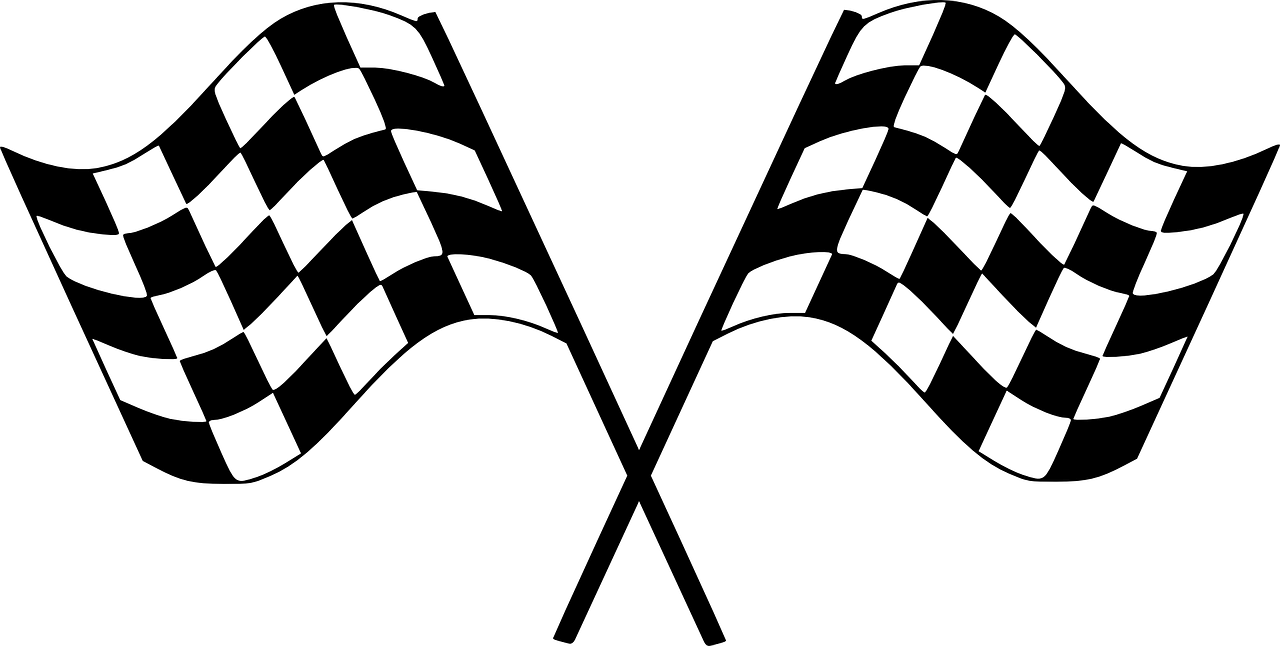 Beta-version
släpps i slutskeendet av utvecklingsprocessen 
är färdigkod som inte ännu är helt optimerad eller sammanlänkad men tillräckligt bra för att ge användare en möjlighet att testa och vänja sig med det nya 
försent att komma med förbättringsförslag. Att genomföra ändringar i detta läge kostar väldigt mycket och drar ut på leveransen kraftigt. 
Om stora patient- eller säkerhetsrisker finns är det givetvis ett måste att göra ändringar men det ska vara stora risker för att förändringar kan ändras så sent.
17
Sprintdemo vs Beta-version
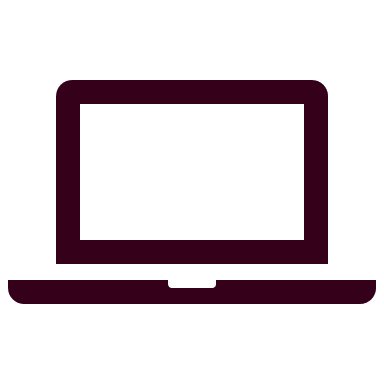 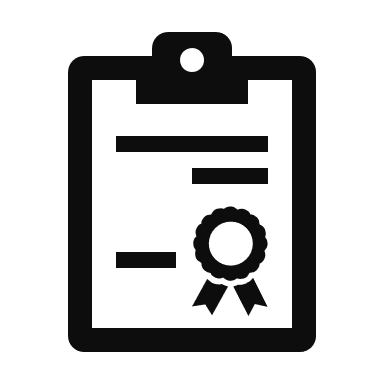 När kommer beta-versionen?
Vi har precis inlett interna diskussionerna om beta-versionen 
Vi har även påbörjat arbetet med att få rätt förutsättningar för en beta-version 
Förbered sökvägarna till beta-versionen, det vill säga börjat bygga en väg till beta-versionen
Kan inte i nuläget säga när en beta-version kommer finnas tillgänglig för användarna. Vi vet att det finns önskemål i regionerna att en beta-version ska finnas tillgänglig minst tre månader innan själva releasen, vi ska göra vårt bästa för att uppfylla det önskemålet.
18
Agenda
Förvaltningen informerar
Teknikinformation	
Aktuella ämnen
Support
På gång i regionerna
Sprintdemo vs Beta-version
Gemensam utveckling av utbildningsmaterial
Anmälda frågor 
Sammanfattning av dagens användarforum
Kommande användarforum
19
Gemensam utveckling av utbildningsmaterial
Ett uttryckt behov är att se över utbildningsmaterial och vilka möjligheter det finns för gemensamma mallar och information.
Vilka är målgrupperna som behöver prioriteras? 
Vilken typ av utbildning behöver prioriteras?
Vad finns idag som andra kan ta del av?
Förslag på hur en gemensam utveckling och användning kan se ut?
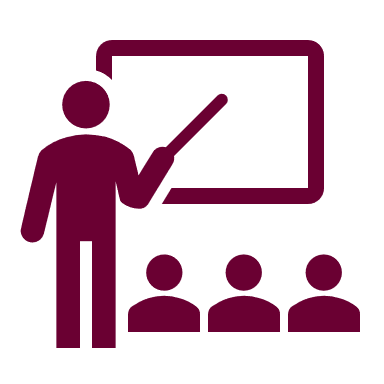 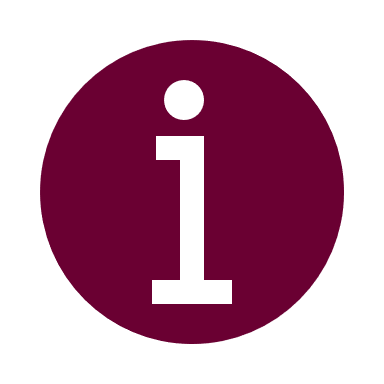 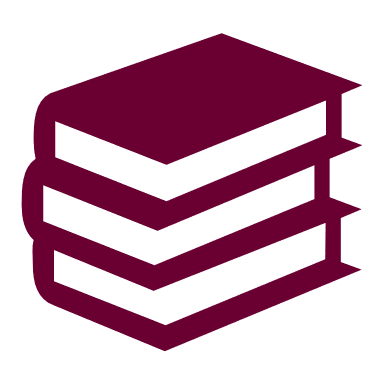 20
Agenda
Förvaltningen informerar
Teknikinformation	
Aktuella ämnen
Support
På gång i regionerna
Sprintdemo vs Beta-version
Gemensam utveckling av utbildningsmaterial
Anmälda frågor 
Sammanfattning av dagens användarforum
Kommande användarforum
21
Anmälda frågor
Vi i Region Sörmland planerar för en upphandling av stöd- och behandlingsprogram som ska användas i hela regionen, men hos oss finns ingen gemensam budget för digitalisering. Frågor har därför uppkommit kring finansieringen i andra regioner. Hur har man löst det där? 
En annan fråga är om man har en strategisk plan för vilka program som ska finnas i andra regioner? Har man beslutat kring ett basutbud?
22/
Agenda
Förvaltningen informerar
Teknikinformation	
Aktuella ämnen
Support
På gång i regionerna
Sprintdemo vs Beta-version
Gemensam utveckling av utbildningsmaterial
Anmälda frågor 
Sammanfattning av dagens användarforum
Kommande användarforum
23
Sammanfattning av dagens användarforum
Förvaltningen informerar
Teknikinformation	
Aktuella ämnen
Support
På gång i regionerna
Sprintdemo vs Beta-version
Gemensam utveckling av utbildningsmaterial
Anmälda frågor 
Sammanfattning av dagens användarforum
Kommande användarforum
24
Agenda
Förvaltningen informerar
Teknikinformation	
Aktuella ämnen
Support
På gång i regionerna
Sprintdemo vs Beta-version
Gemensam utveckling av utbildningsmaterial
Anmälda frågor 
Sammanfattning av dagens användarforum
Kommande användarforum
25
Kommande användarforum
Stöd och behandlings Användarforum 2022
26
Tack för er uppmärksamhet!Finns det fördjupningsområde ni är intresserade av att höra om eller kanske själva prata om? Skicka ett ärende till supporten och tagga med ”Användarforum”
27